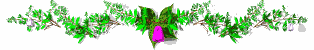 DAI LOC DEPARTMENT OF EDUCATION AND TRAINING
DAI SON PRIMARY AND SECONDARY SCHOOL
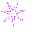 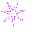 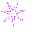 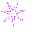 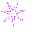 WELCOME TO OUR CLASS  !
Subject: English 3
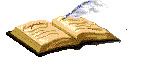 Class: 3
Teacher: Nguyen Thi Kim Thuy
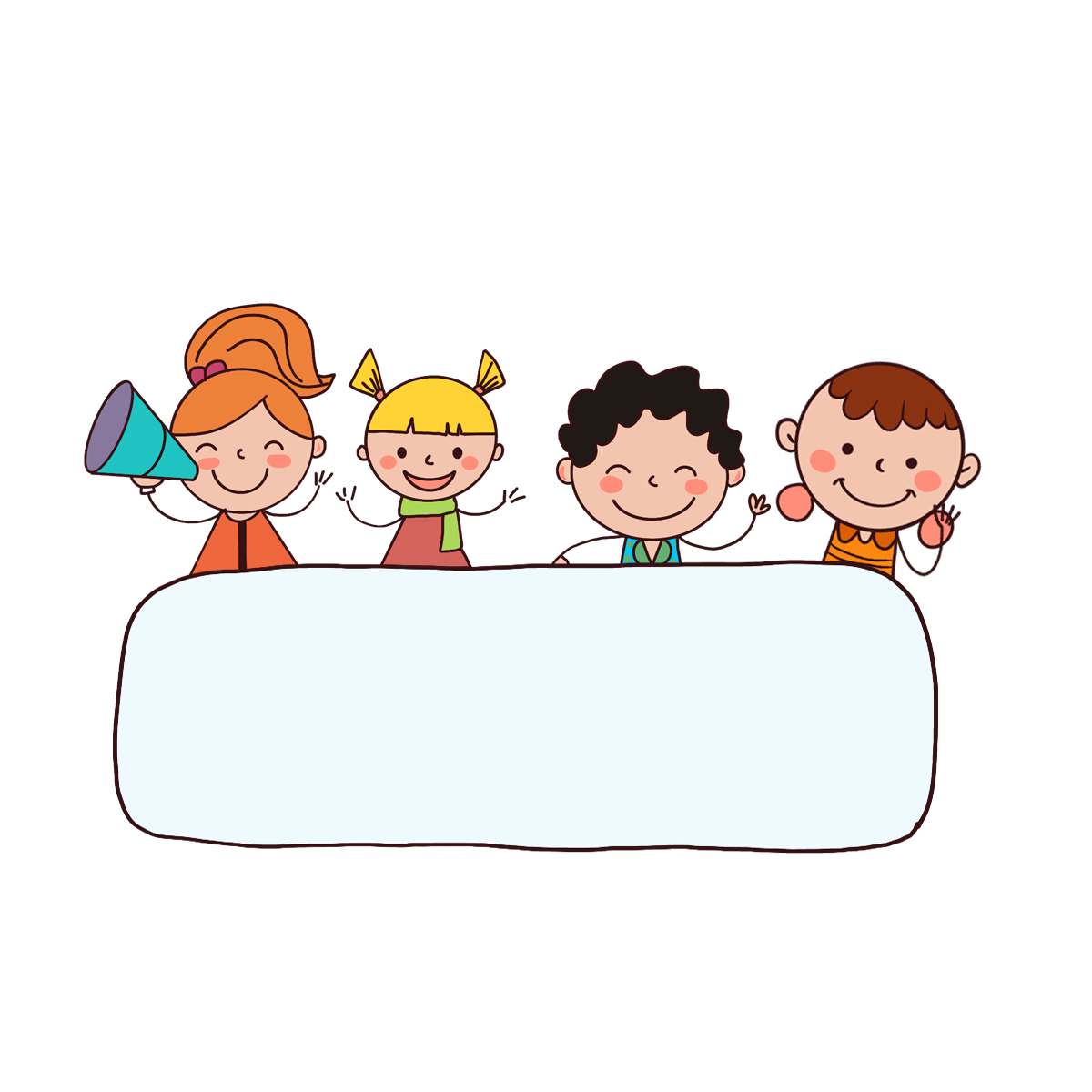 Warm-up
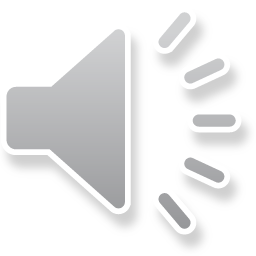 GAME:  SECRET GIFT
(Hộp quà bí mật)
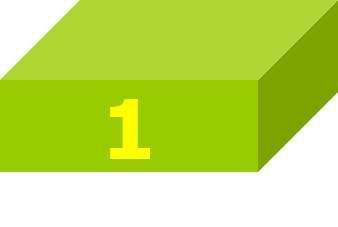 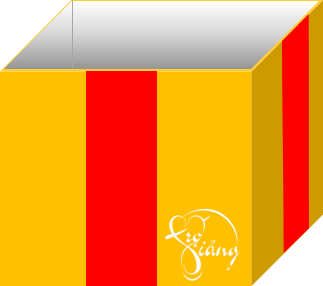 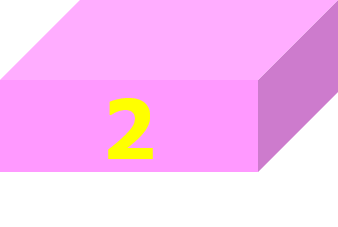 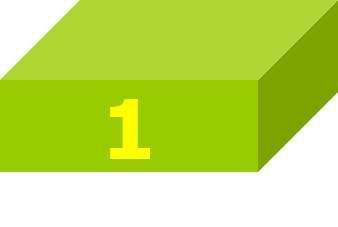 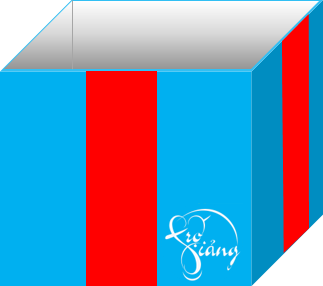 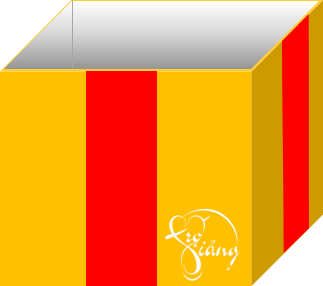 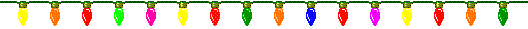 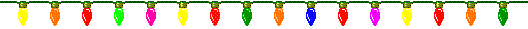 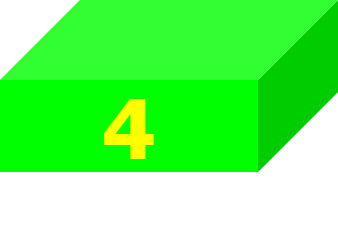 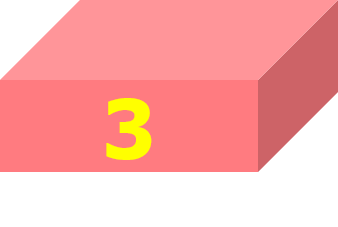 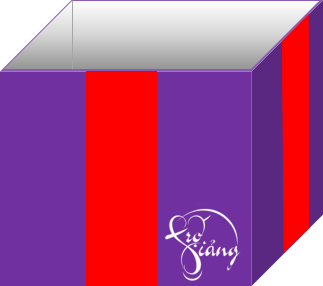 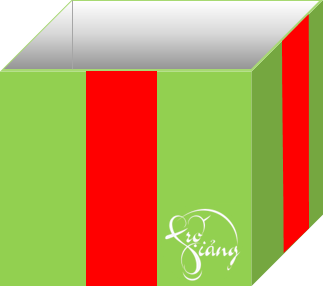 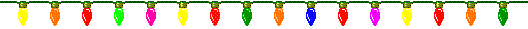 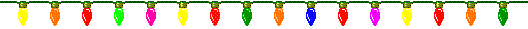 1. What’s her job ?
She’s ……………
a singer
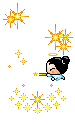 You are given 2 candies
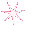 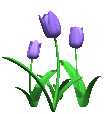 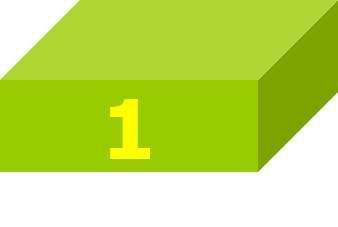 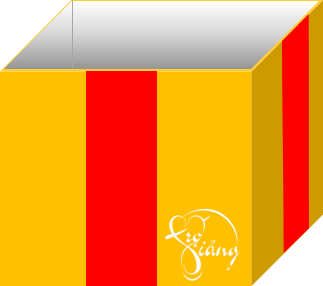 GO HOME
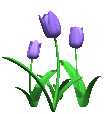 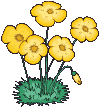 2. What’s his job ?
He’s ……………
a farmer
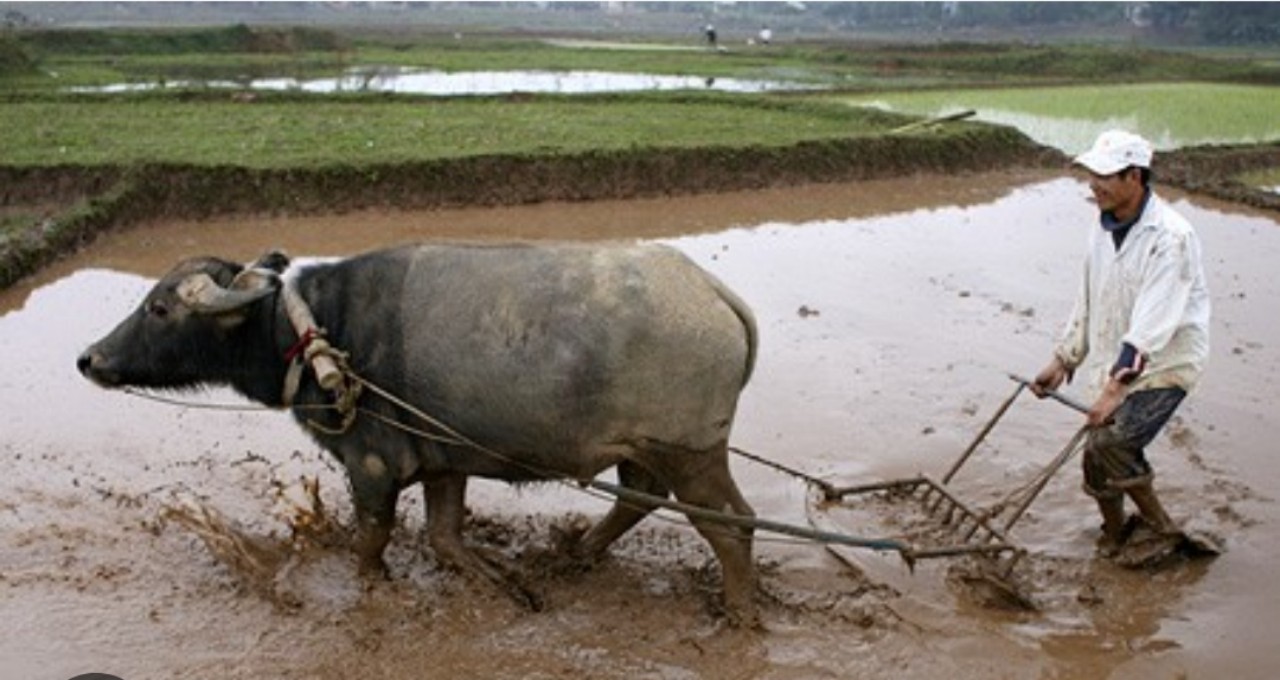 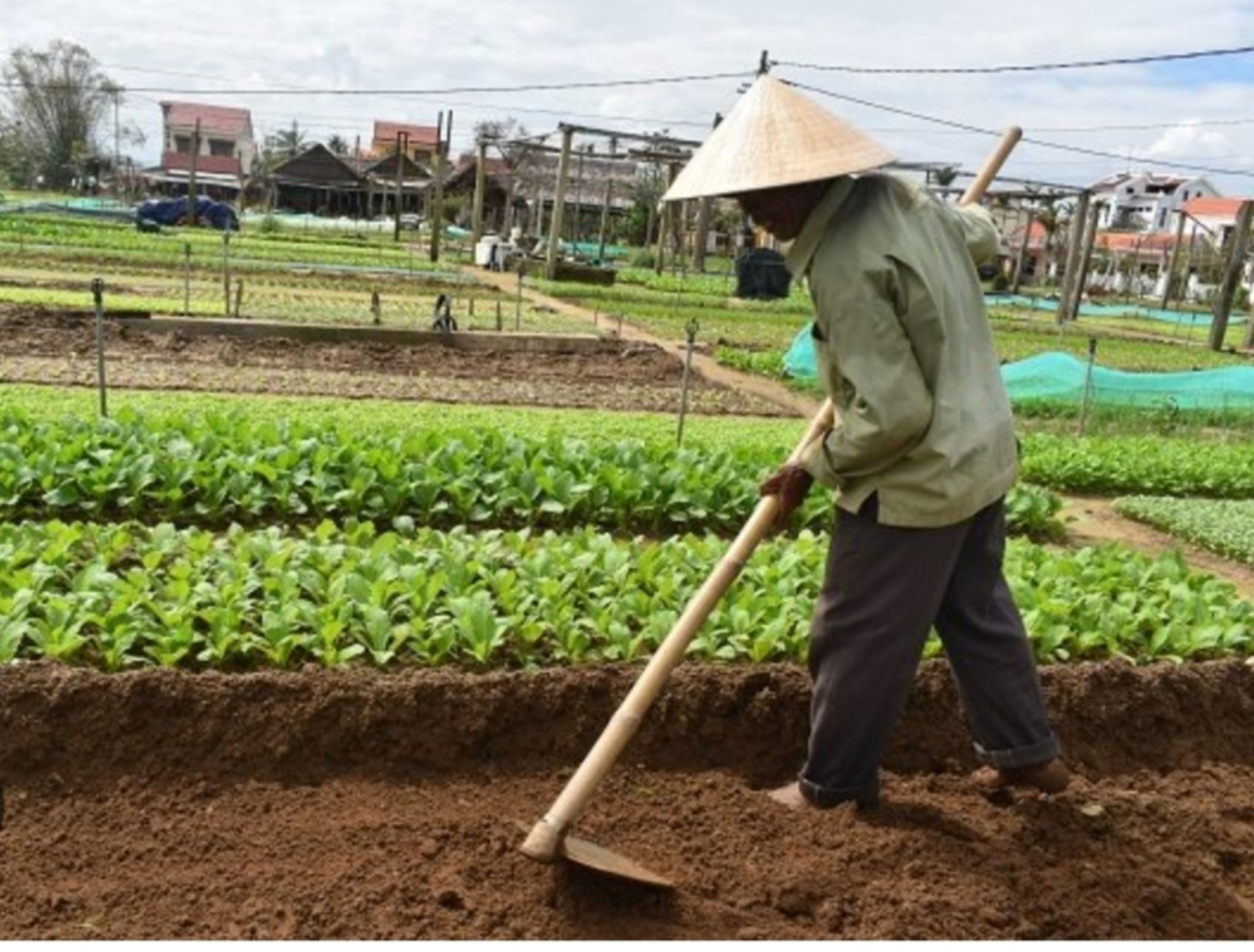 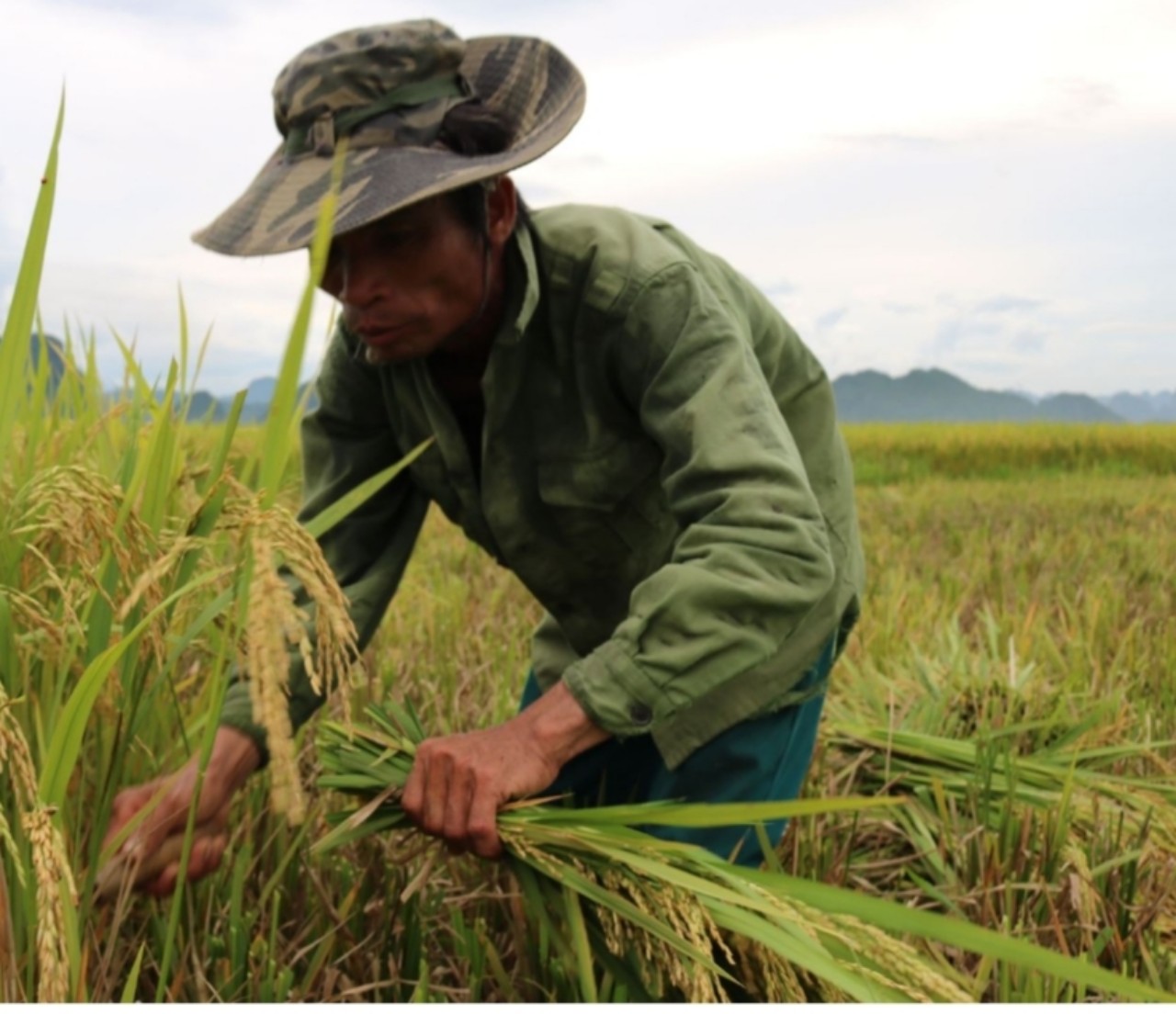 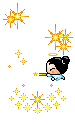 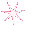 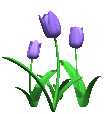 You are given 1 candies
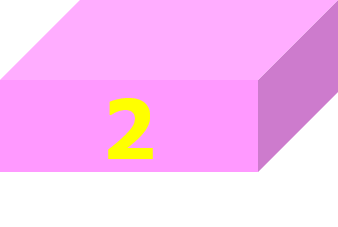 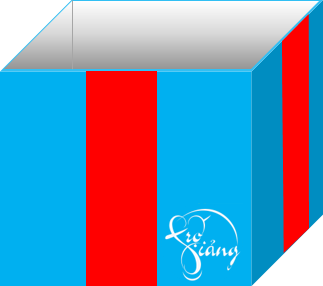 GO HOME
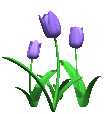 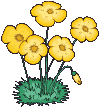 3. Is he a nurse?
No, he isn’t. He’s a doctor.
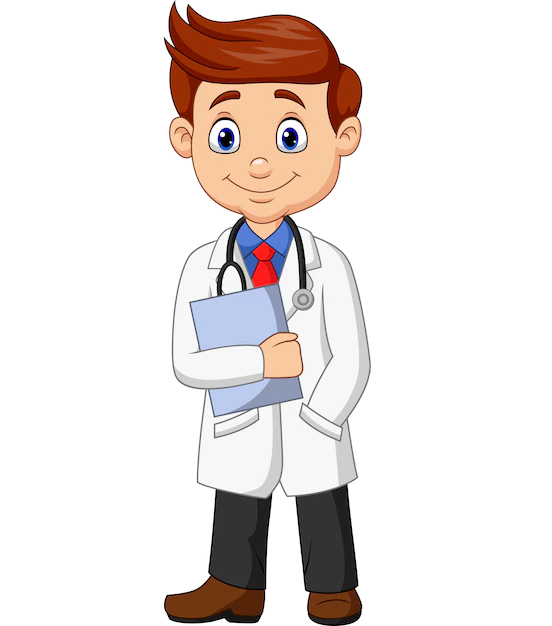 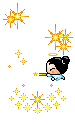 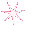 You are given 1 candies
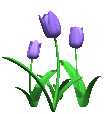 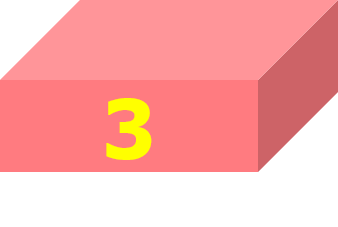 GO HOME
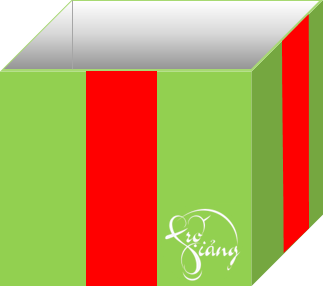 4. What’s his job ?
He’s ……………
a cook
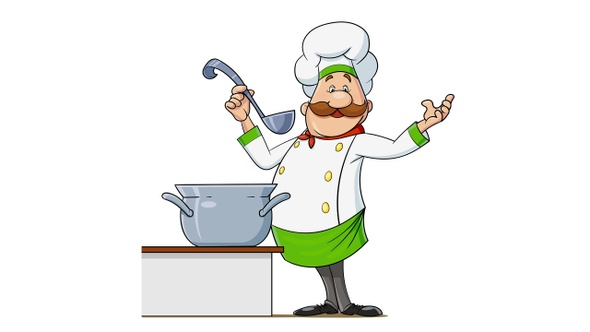 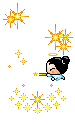 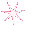 You are given 2 candies
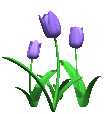 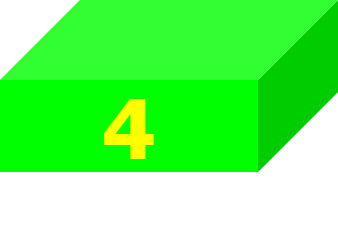 GO HOME
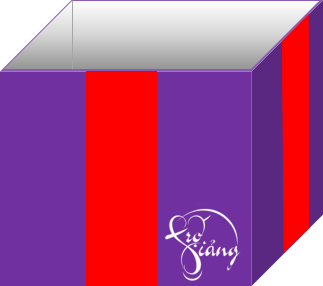 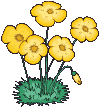 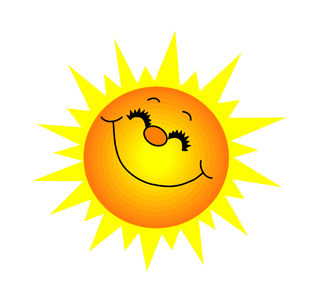 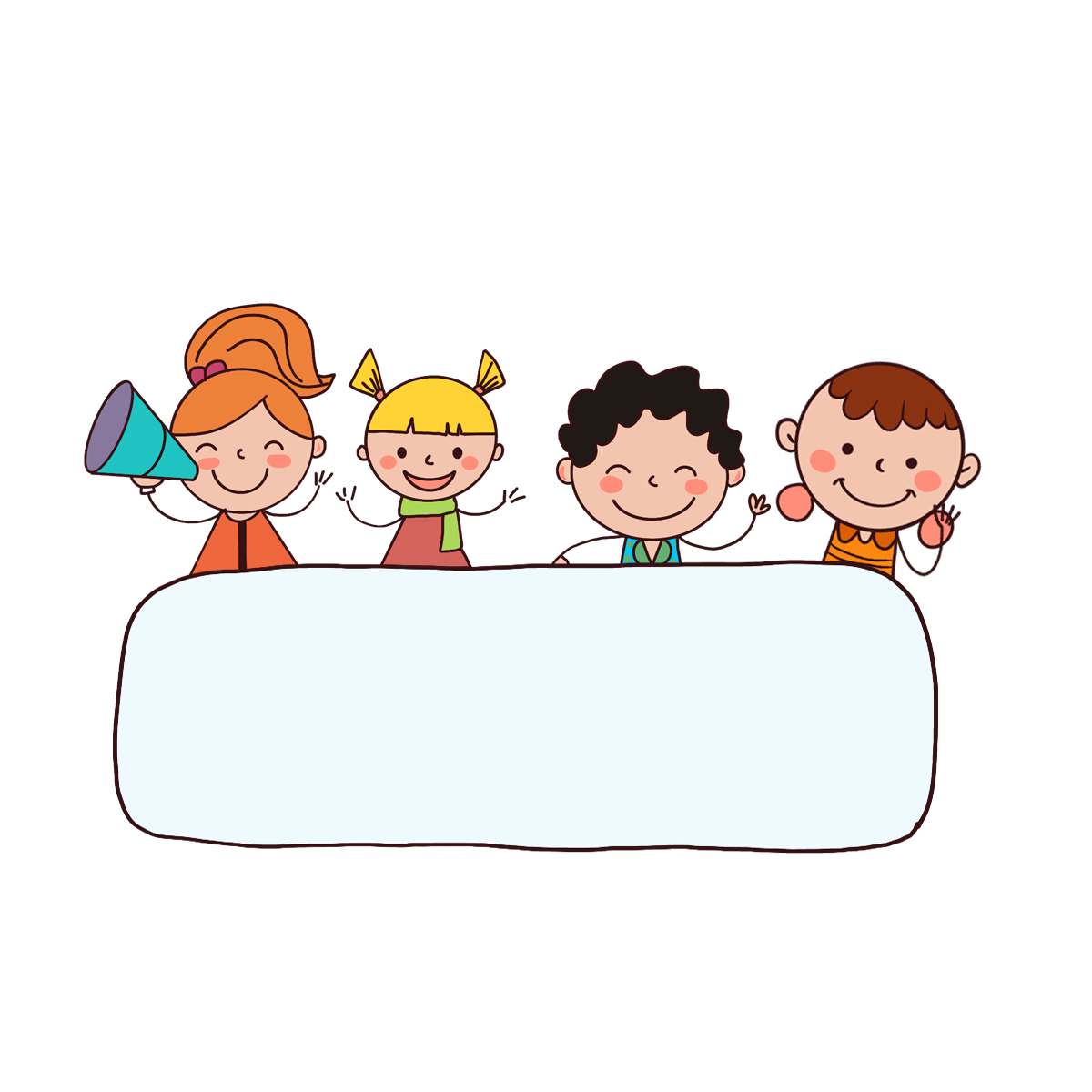 Well done!
Friday, February 10th 2023
Jobs
Unit
12
Lesson 3 ( 4, 5, 6)
Contents
4. Read and complete.
5. Let’s write.
6. Project.
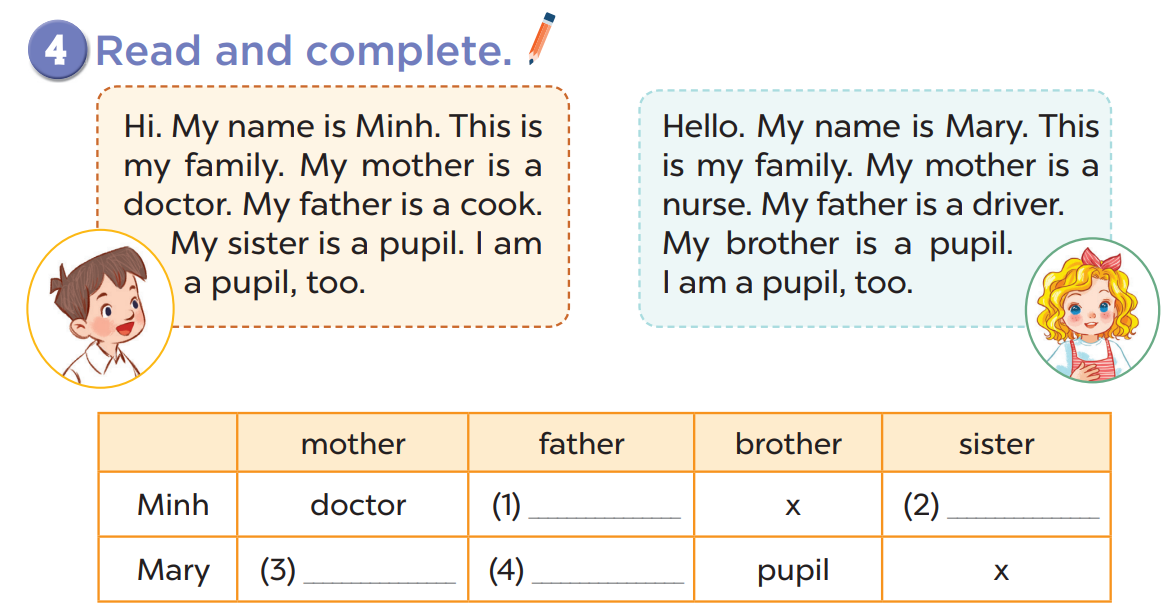 4. Read and complete.
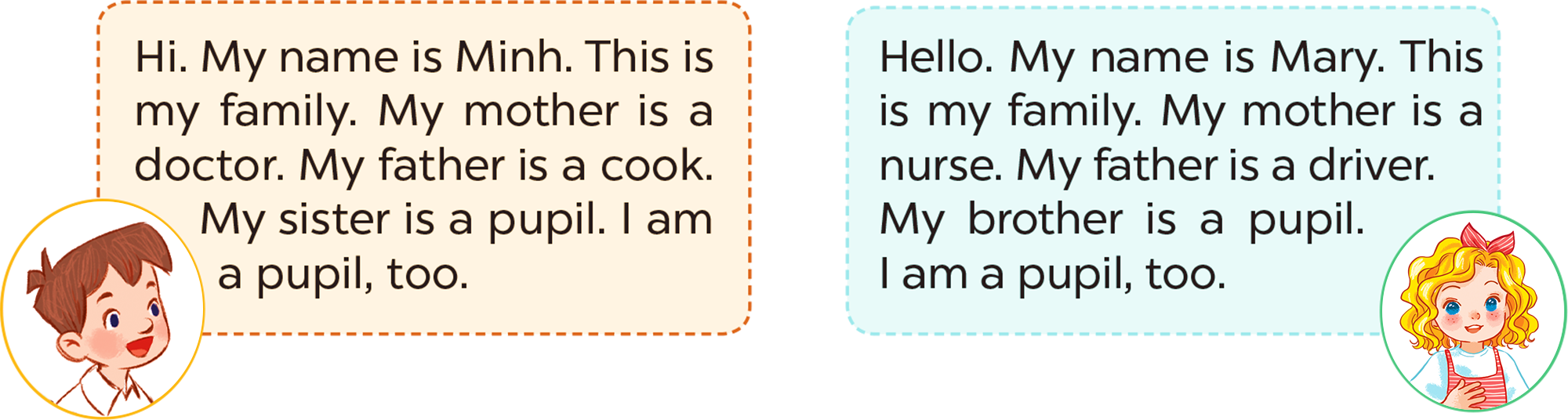 4. Read and complete.
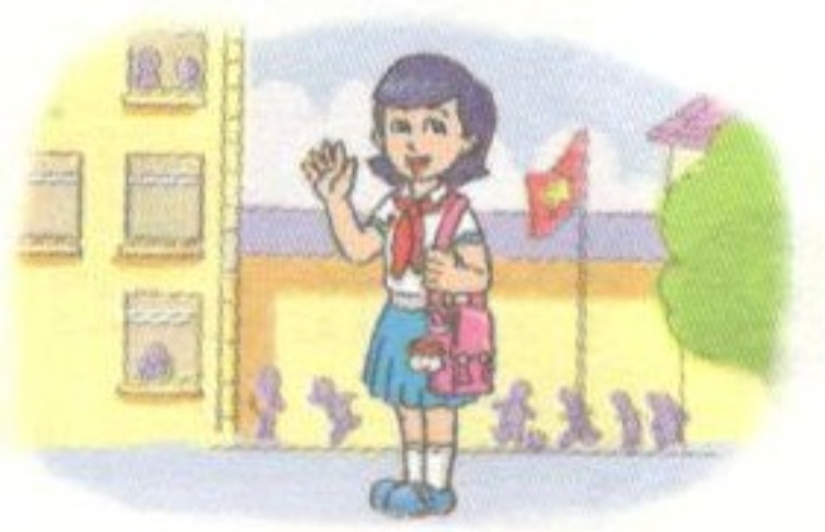 a pupil
/ ‘pju:pl /
học sinh
Hi. My name is Minh. This is my family. My mother is a doctor. My father is a cook. My sister is a pupil. I am a pupil, too.
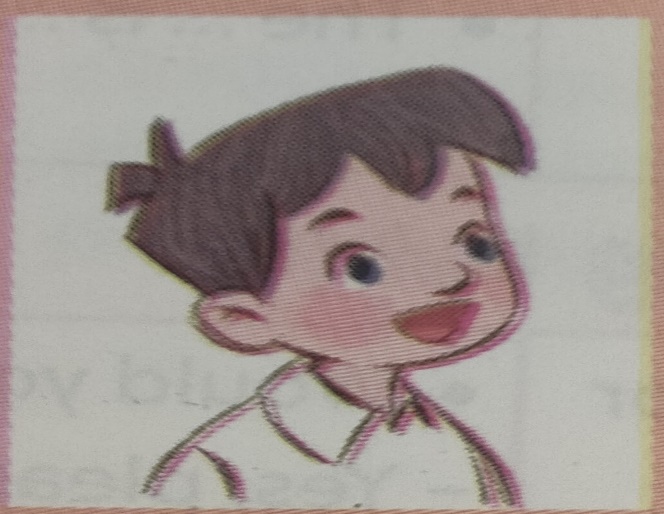 Hello. My name is Mary. This is my family. My mother is a nurse. My father is a driver. My brother is a pupil. I am a pupil, too.
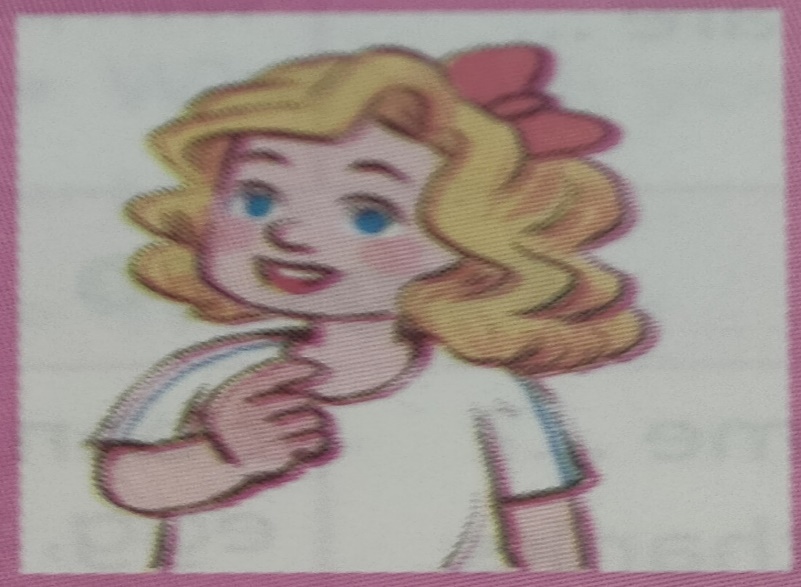 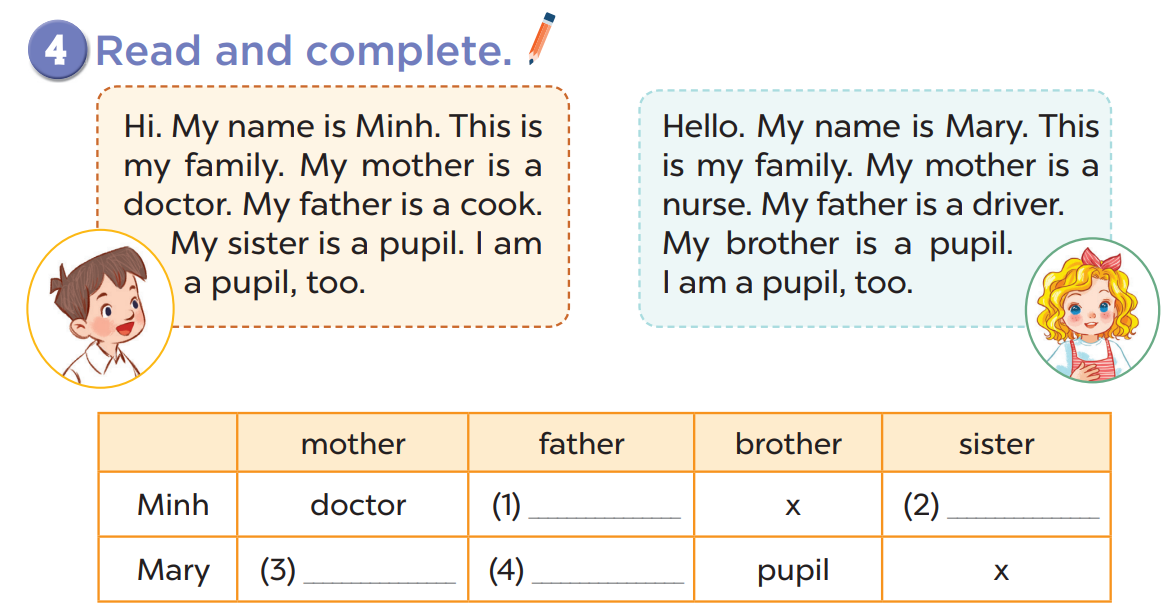 cook
pupil
nurse
driver
Hi, my name is Minh. This is a photo of my family. My mother is ______ . 
My father is ______ . I am ___
a doctor
a cook
a pupil
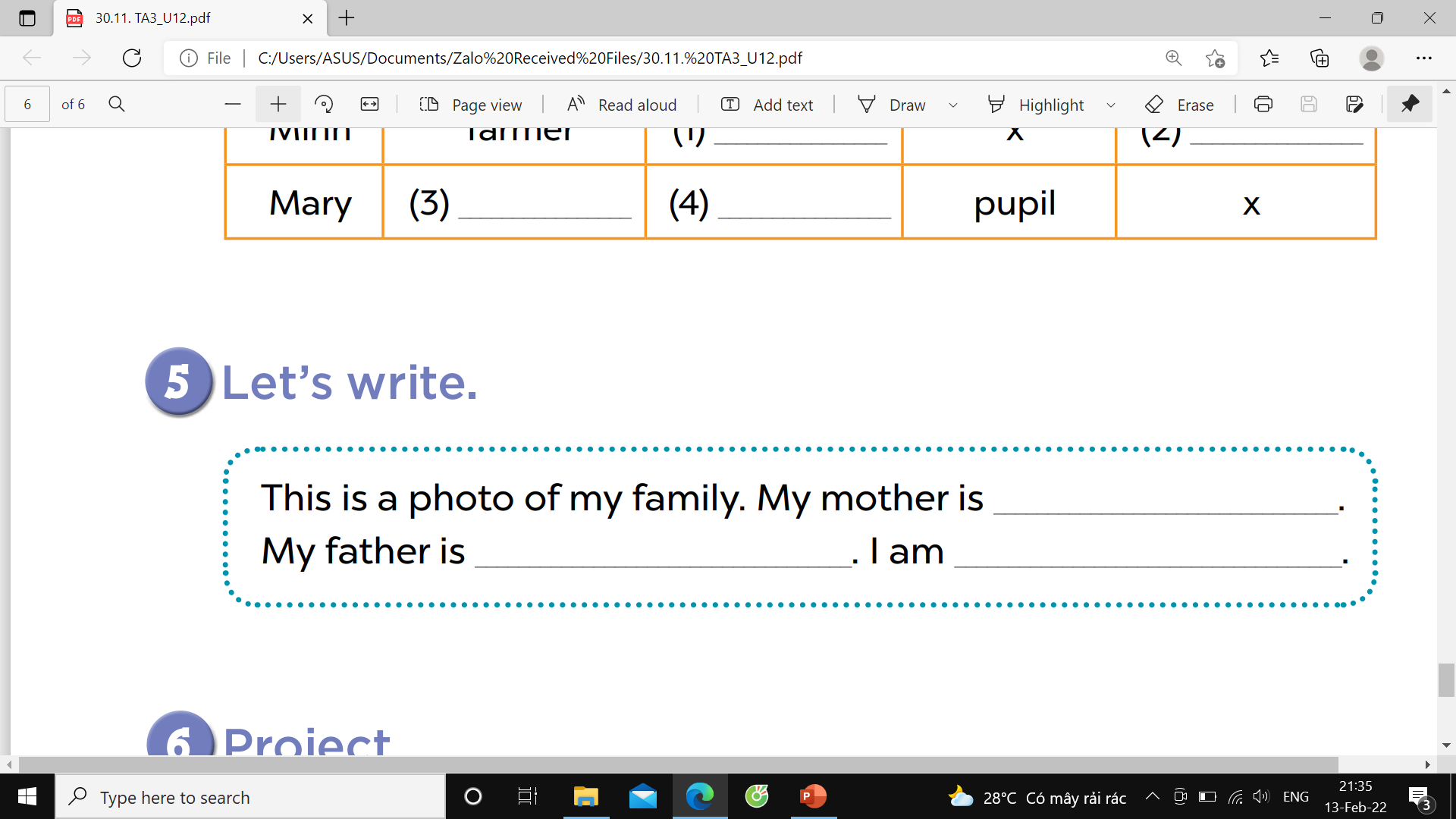 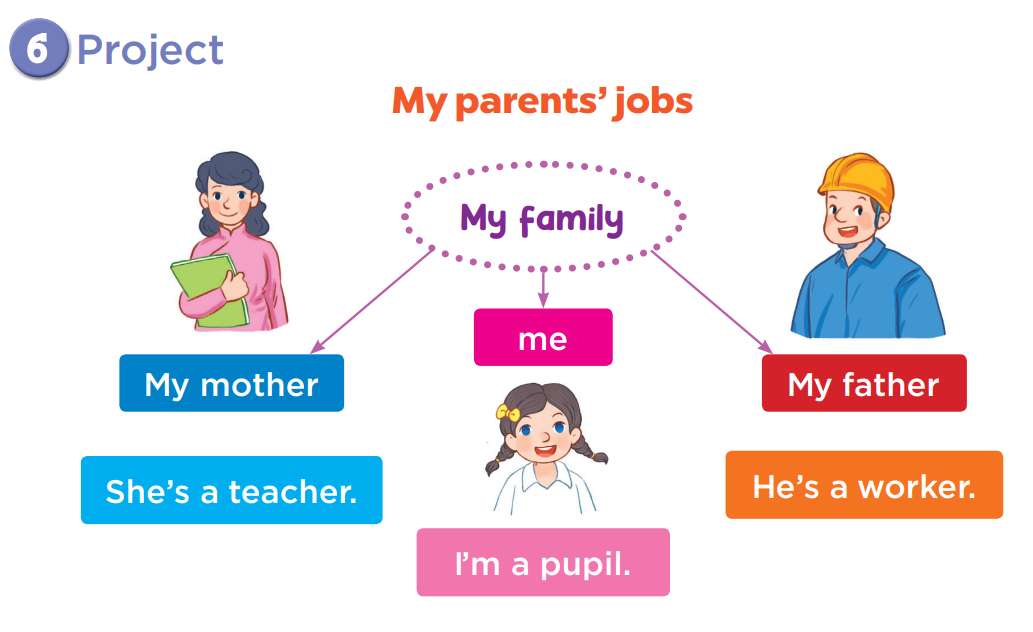 Presentation time!
Hello, my name is ………This is a photo of my family.   This is my mother. She’s …………….       This is my father.                   He’s  ______ . And me, I am _______ .
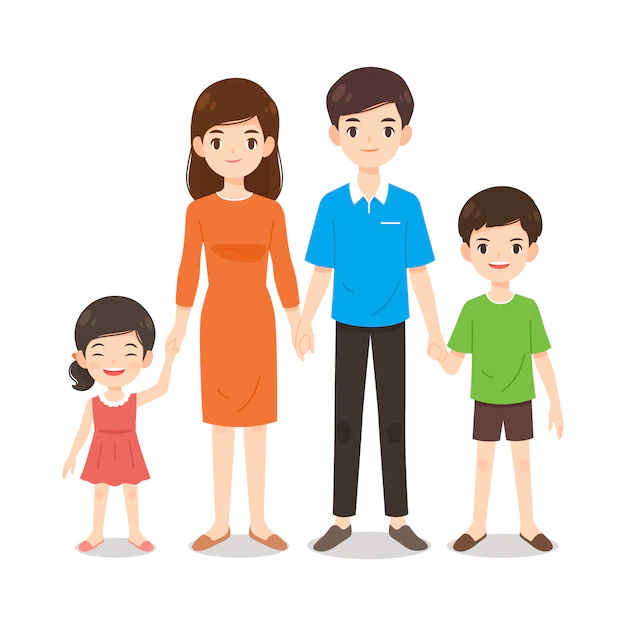 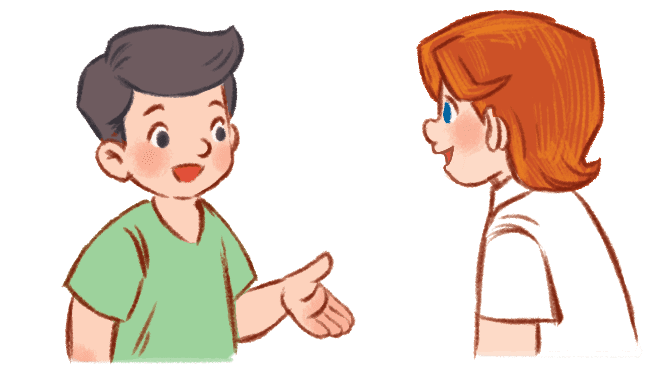 Wrap up
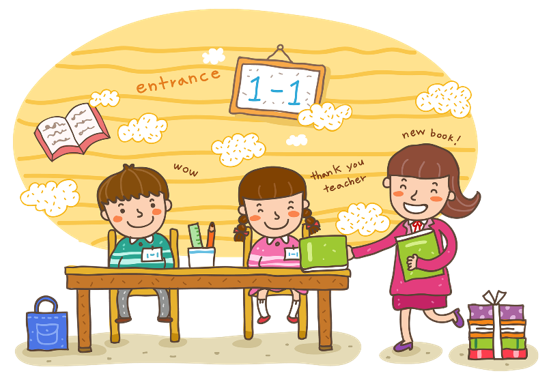 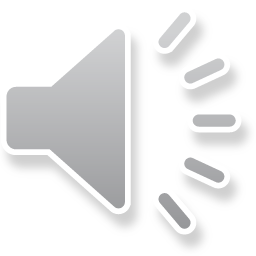 GAME:  Pass The  Ball
(Chuyền bóng)
1. What is your mother’s job?
1. What is your father’s job?
1. What is your job?
Homework
Practice the presentation.
Prepare the next lesson.
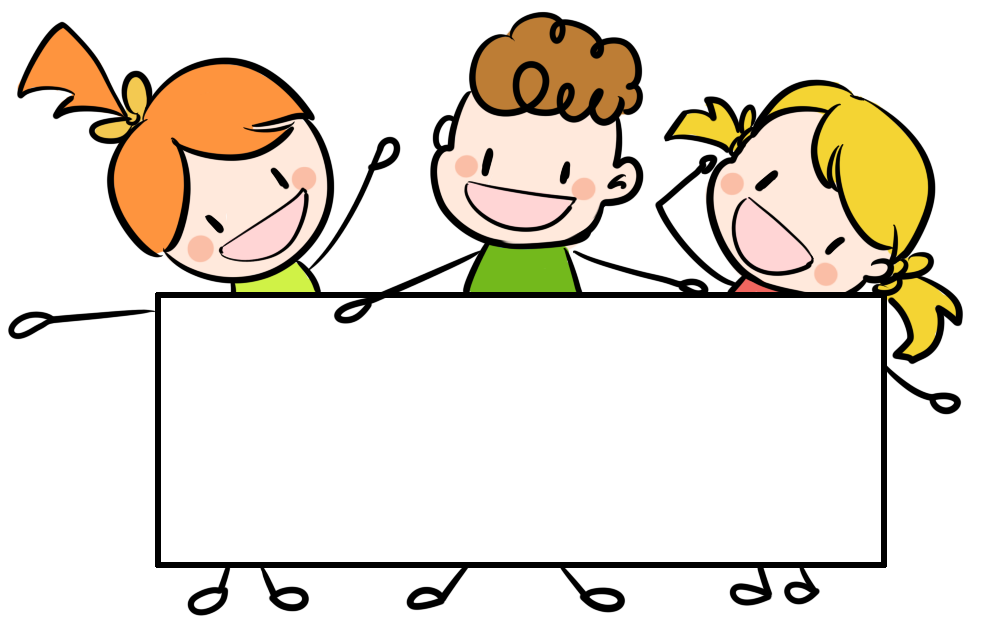 Thank you!
1. What’s her job ?
She’s ……………
a singer
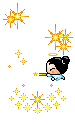 You are given 2 candies
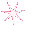 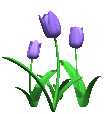 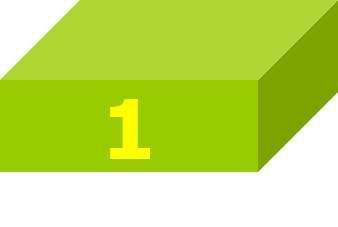 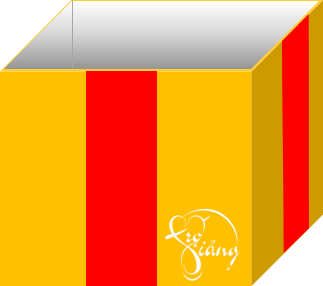 GO HOME
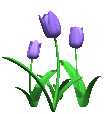 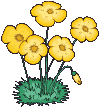 2. What’s his job ?
He’s ……………
a farmer
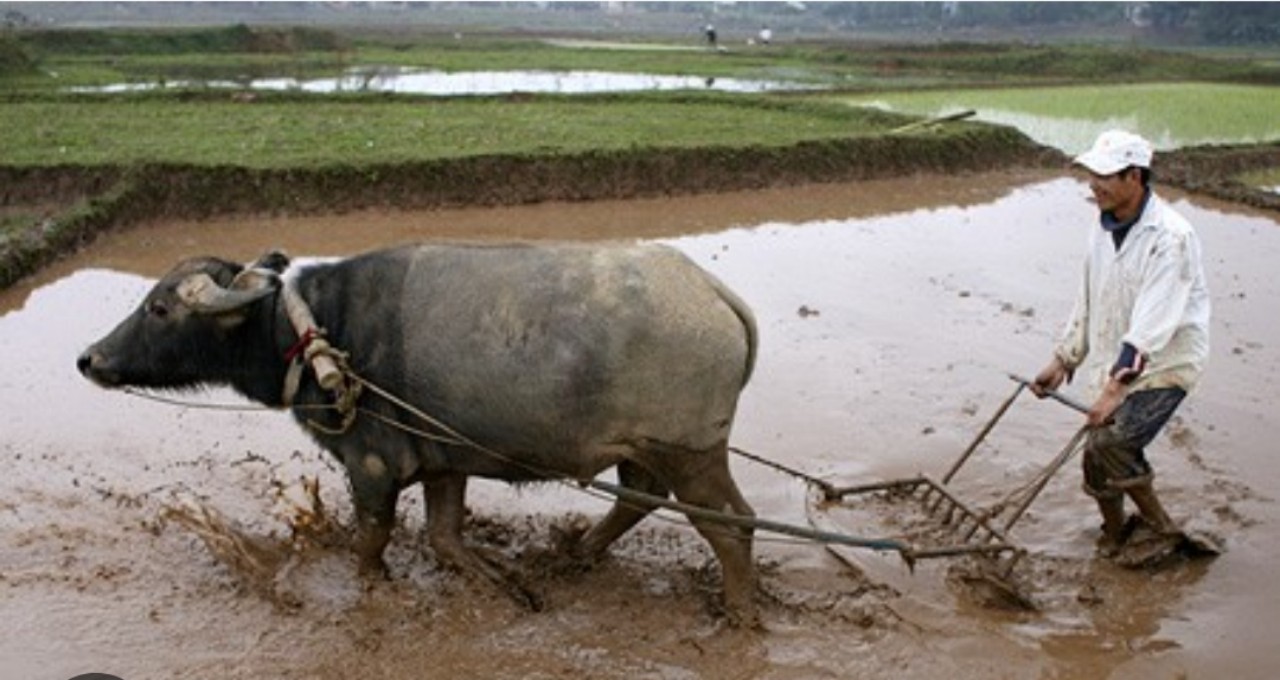 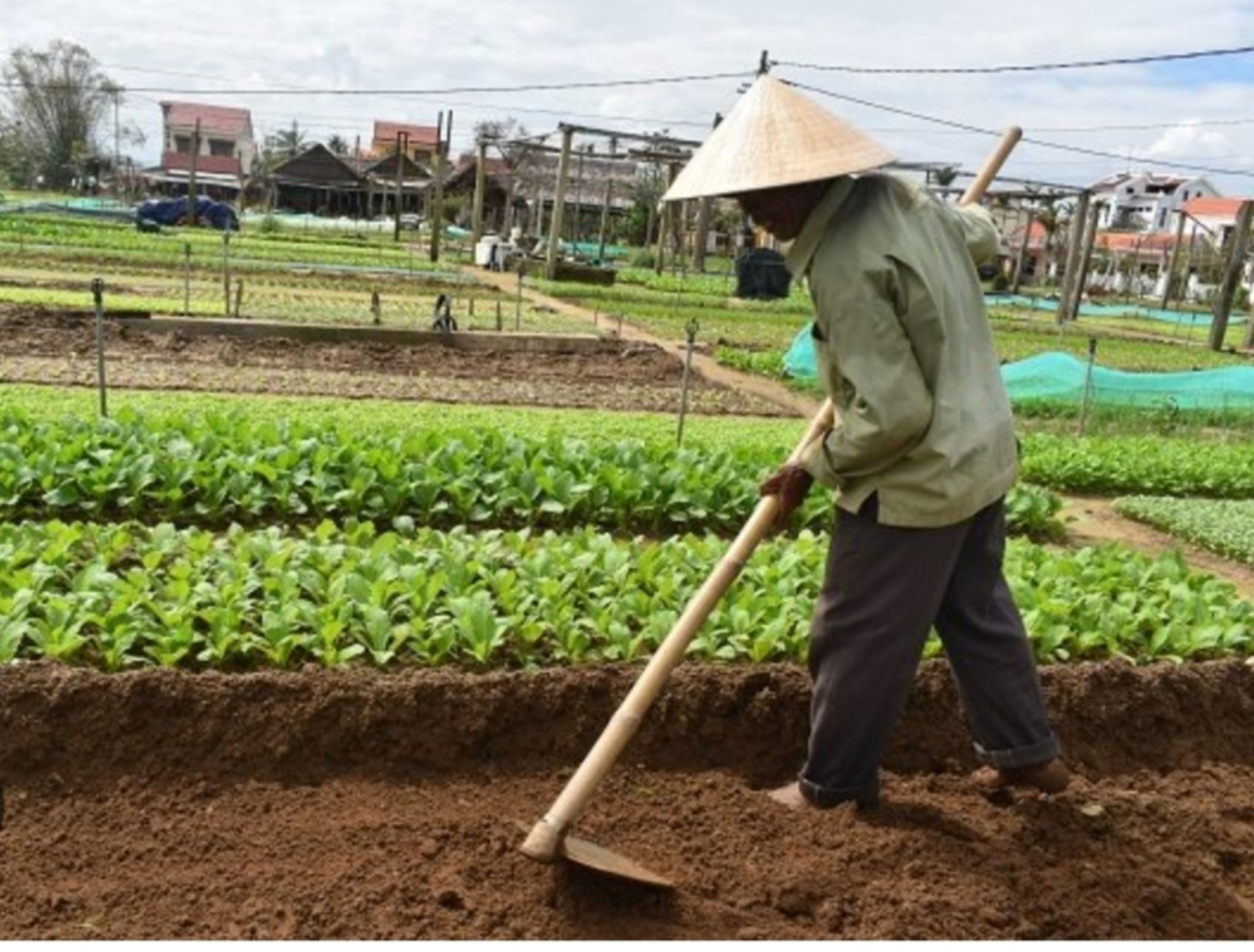 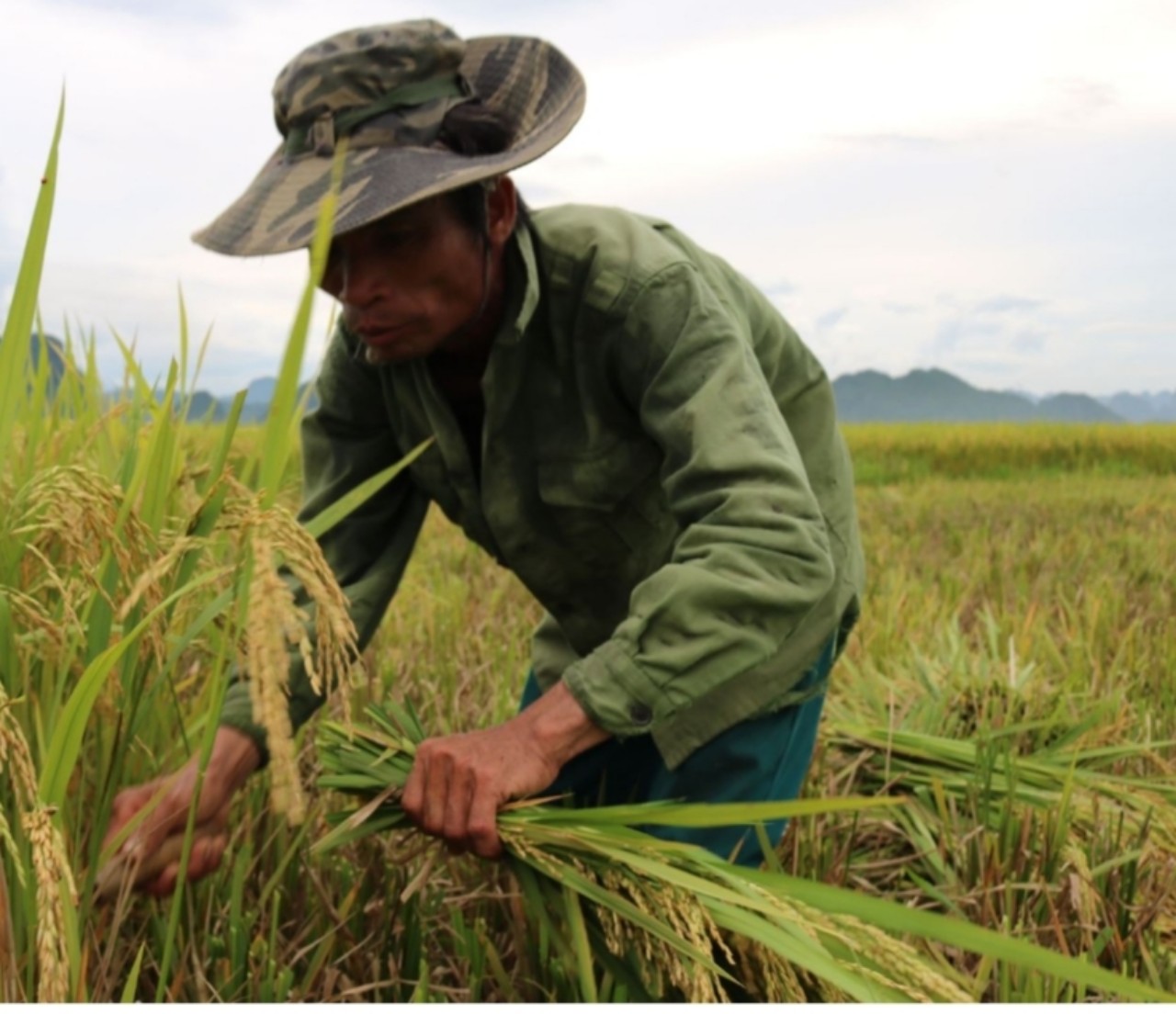 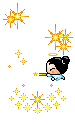 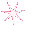 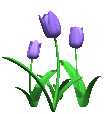 You are given 1 candies
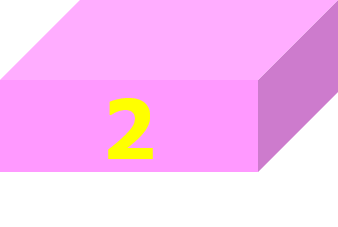 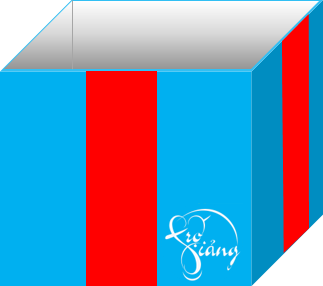 GO HOME
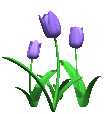 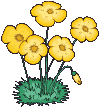 3. Is he a nurse?
No, he isn’t. He’s a doctor.
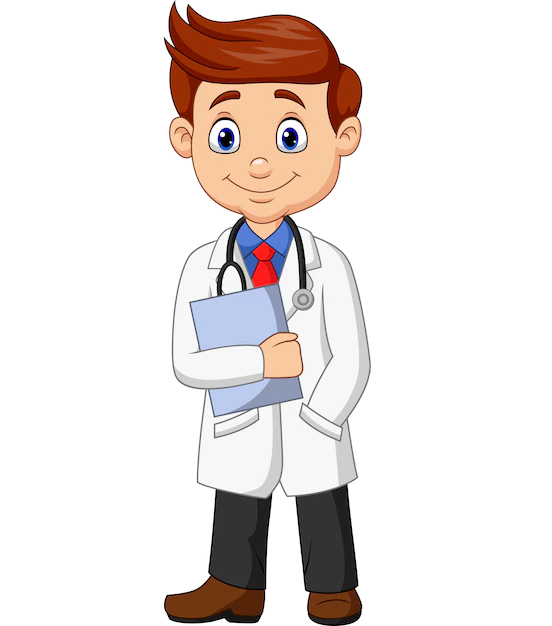 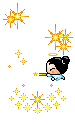 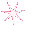 You are given 1 candies
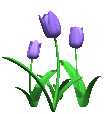 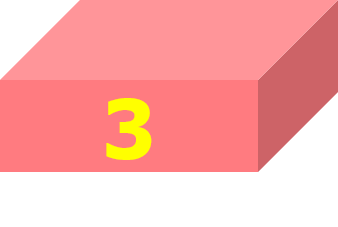 GO HOME
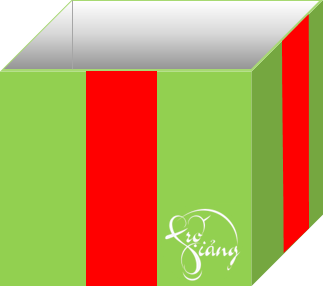 4. What’s his job ?
He’s ……………
a cook
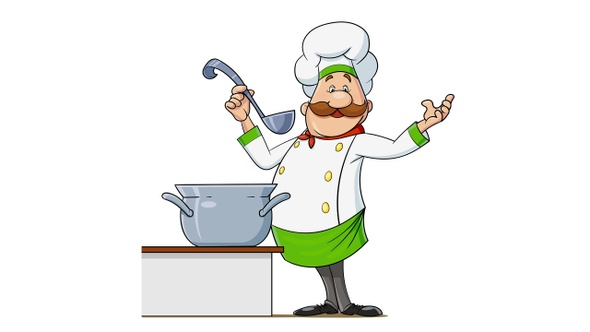 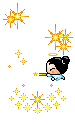 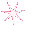 You are given 2 candies
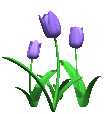 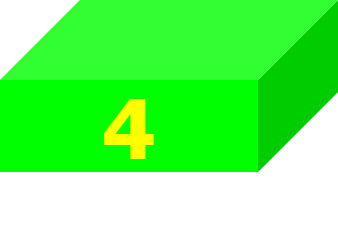 GO HOME
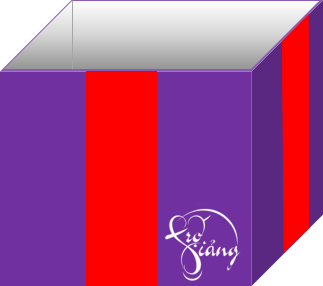 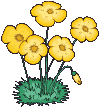